Strengthening Health Information Networks in English Caribbean Countries
Document indexing according to the LILACS Methodology
VERONICA ABDALA
BIREME/PAHO/WHO
SUELI MITIKO YANO SUGA
BIREME/PAHO/WHO
Opening remarks
João Paulo Souza, Director of BIREME/PAHO/WHO
Victoria Cruickshank-Taylor, regional coordinator of MedCarib network

The 2024 Calendar of Network Meetings
Verônica Abdala, BIREME/PAHO/WHO

Document indexing process
Sueli Mitiko Yano Suga, BIREME/PAHO/WHO
July 24th, 2024
2 P.M. (Port Spain, Trinidad Tobago)
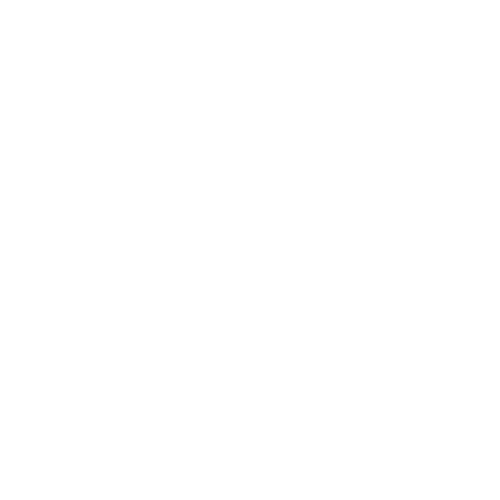 Register:
https://bit.ly/MEDCARIB-01-indexing
*Language: English
Agenda
Using DeCS/MeSH for Indexing
Understanding DeCS/MeSH.
Technical reading and descriptor selection.
Coordination of descriptors and indexing depth.

Indexing Process Checklist
Ensuring comprehensive indexing with primary and secondary descriptors.
Introduction to LILACS Indexing
What is document indexing according to LILACSMethodology?
Why index?
What do we index?

Indexing tools and skills
Tools needed for indexing.
Knowledge and skills required for indexers.

Indexing Principles and Process
Principles of specificity, concordance, consistency, fairness, multiplicity, fidelity, and good judgment.
Detailed steps in the indexing process.
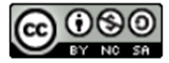 DOI:10.5281/zenodo.12802905
What is LILACS indexing
LILACS Indexing is the process of synthesizing the content of a document by selecting appropriate terms from a controlled vocabulary (DeCS/MeSH) and using guidelines to represent the content accurately. This process facilitates understanding and retrieval of documents within databases that adopt the LILACS Methodology.
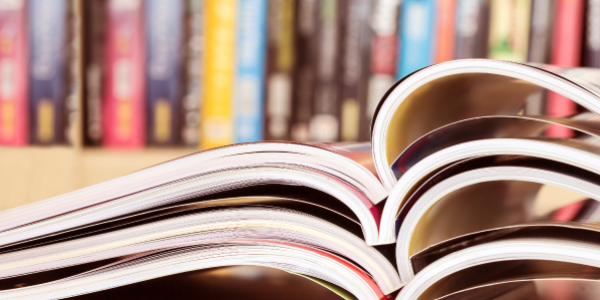 Fuente del imagen
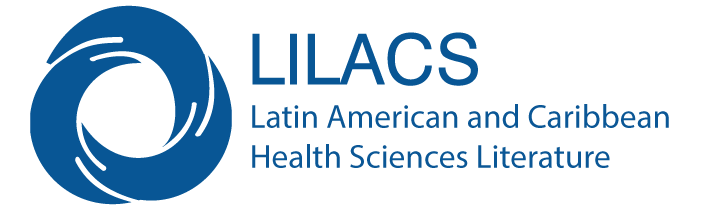 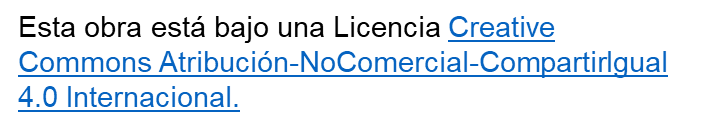 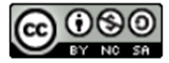 DOI:10.5281/zenodo.12802905
Difference Between Classification and Indexing
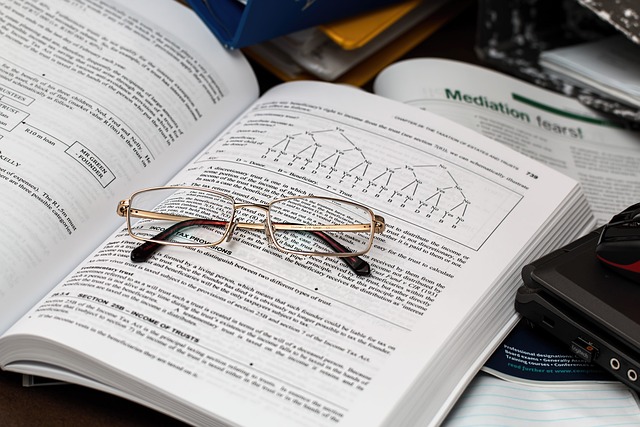 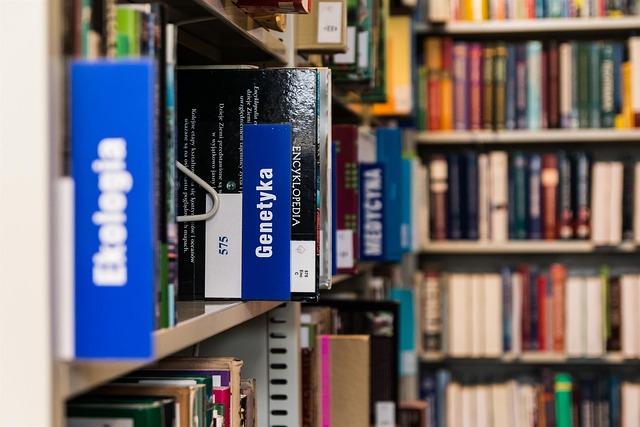 x
Imagem de Michal Jarmoluk por Pixabay
Imagem de Steve Buissinne por Pixabay
Classification
Organizes works into broad categories (e.g., "Public Health," "Pediatrics," "Nursing").
Indexing
Describes the specific content of documents
(e.g., "breast neoplasms/diagnosis; carcinoma/diagnosis).
Example: For the thematic statement "Epidemiology of Dengue in the Pediatric Population in Guantánamo":
Dengue/epidemiology
Public health
DOI:10.5281/zenodo.12802905
*texto: http://scielo.sld.cu/pdf/hie/v58/1561-3003-hie-58-e1015.pdf
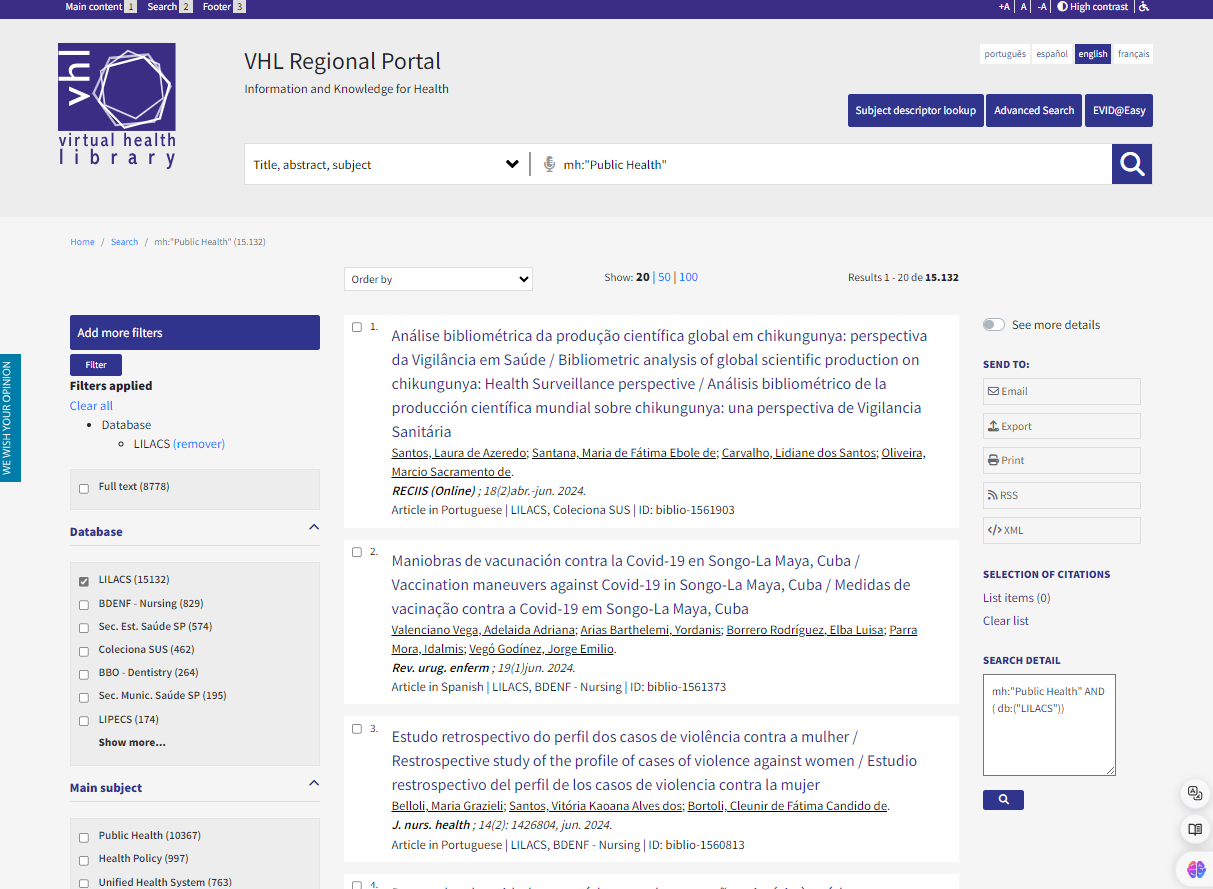 Example
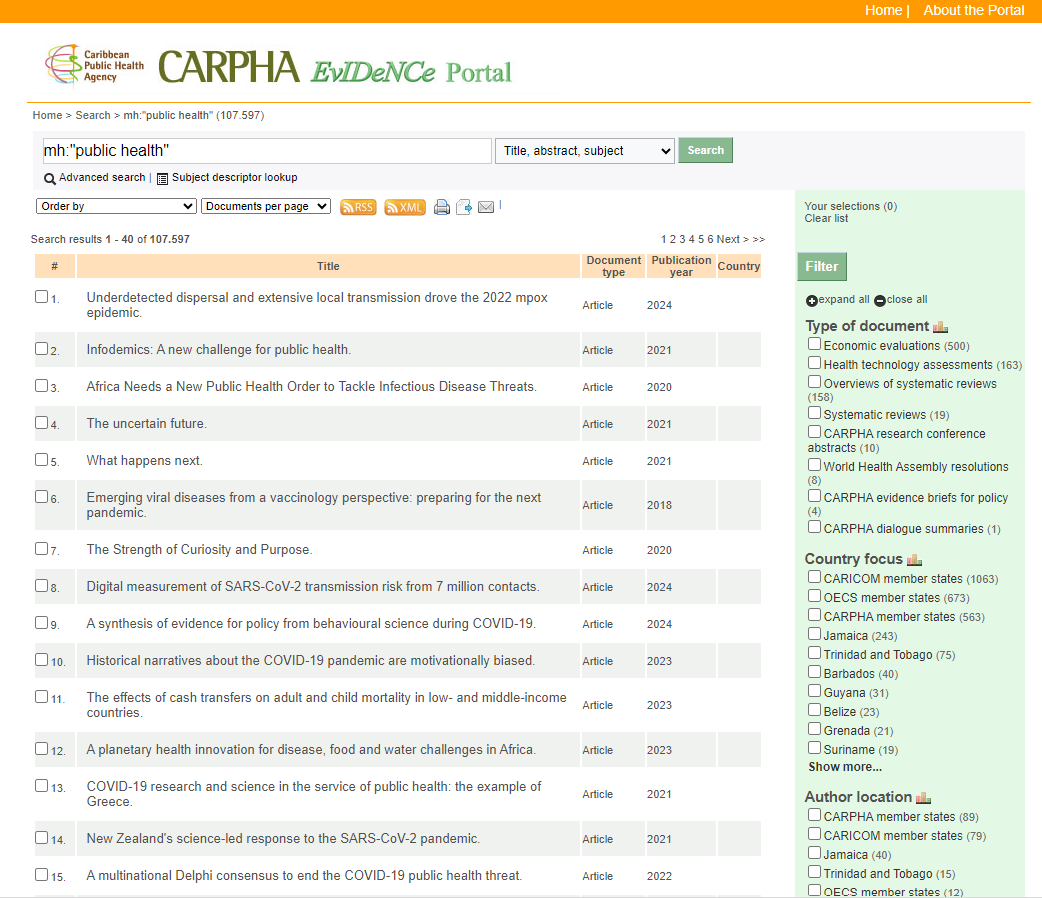 Search LILACS using the primary descriptor Public Health:
mj: "Public Health"

The initial results are not specifically about Public Health, as they do not address this issue as the main focus of the content.
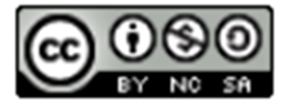 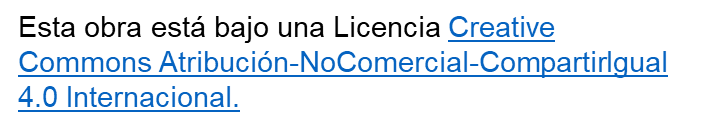 Difference between keywords x search and indexing terms
Epidemiology of dengue in the pediatric population in Guantánamo*
(mh:Dengue OR mh:"Severe Dengue" OR mh:"Dengue Virus" OR mh:"Dengue Vaccines" OR tw:(Dengue OR "Dengue grave" OR "Severe Dengue" OR "Dengue Hemorrágica" OR ("Febre Hemorrágica" Dengue) OR "Vírus da Dengue" OR "Síndrome de Choque da Dengue" OR "Febre Quebra-Ossos" OR "Febre da Dengue" OR "Vacinas contra Dengue" OR "Dengue Vaccines" OR "Dengue Vaccine" OR "Dengue Hemorrhagic" OR "Breakbone Fever" OR "dengue fever" OR ("Hemorrhagic fever" dengue)) AND NOT ((mh:Flavivirus OR "Aedes aegypti" OR Aedes) AND NOT dengue))
Author's keywords:
Dengue;
Edad pediátrica;
Epidemiology.
Author's Keywords
Natural language words or expressions or controlled vocabulatory terms assigned by the author of a document
Indexing Terms
Subject terms or descriptors assigned during the indexing of a document.
Search strategy terms
Descriptors, free words, expressions, keywords, and synonymous or related terms selected for creating a search strategy.
https://guides.lib.umich.edu/c.php?g=283340&p=2126706 - *texto: http://scielo.sld.cu/pdf/hie/v58/1561-3003-hie-58-e1015.pdf
Why indexing?
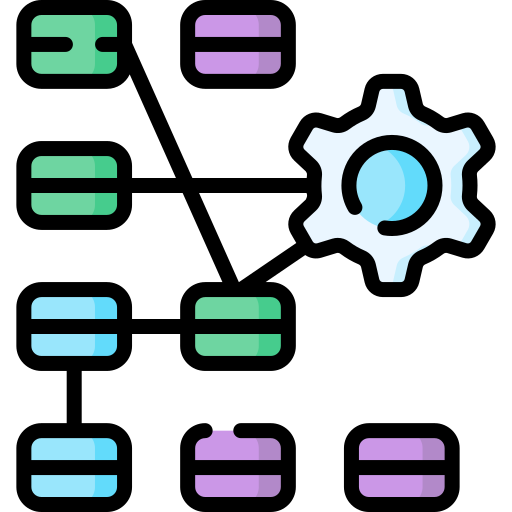 The field of health is vast and includes technical language specific to each specialty. 
There are distinct types and designs of studies;
To locate the most relevant publications efficiently;
LILACS Methodology and the DeCS/MeSH (Descriptors in Health Sciences) vocabulary provide guidance for the description of the main and secondary issues, aspects covered, study design, types of publication, and any other issues discussed in the publication.
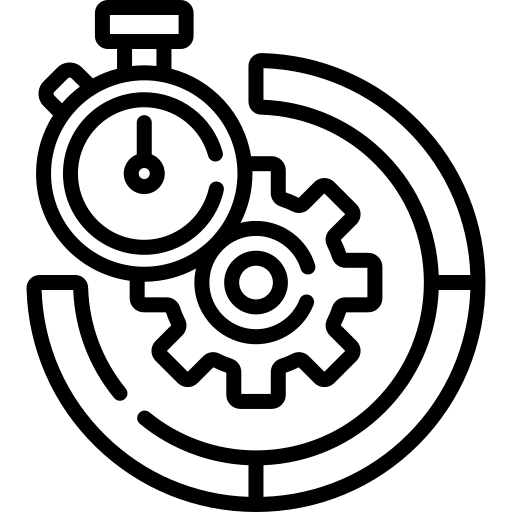 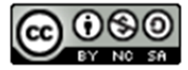 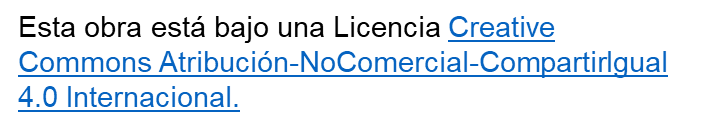 DOI:10.5281/zenodo.12802905
Importance of indexing
High degree of consistency and specificity in the retrieval of the information contained in LILACS

Gives visibility to scientific productivity

Refinement of the search using Boolean logic with the inclusion of new terms

Generates reliable indicators for descriptor-based analysis.

Accurately represents the number of indexed documents for each descriptor associated with a category

Reduction of the time invested by the health professional in the search and retrieval of the information necessary for professional performance
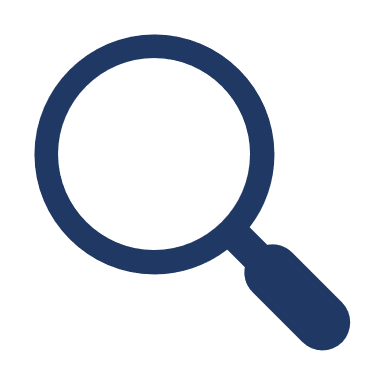 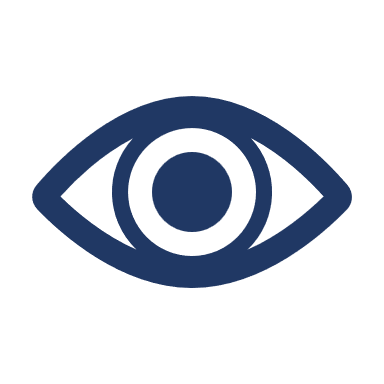 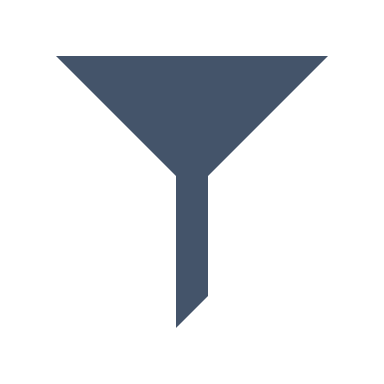 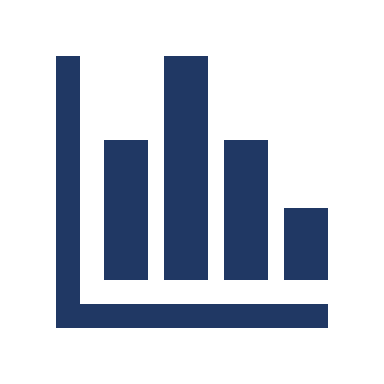 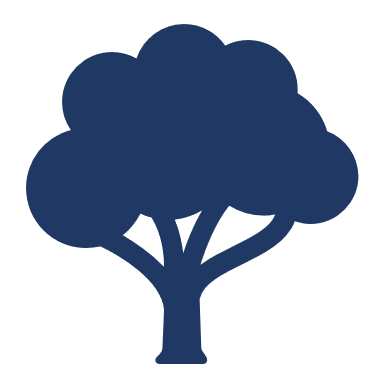 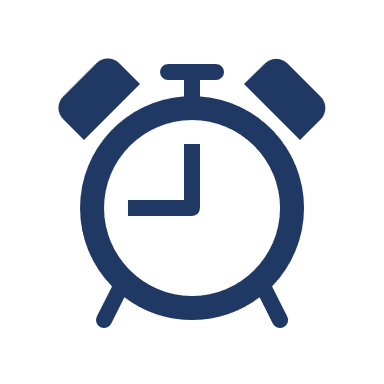 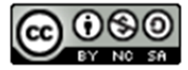 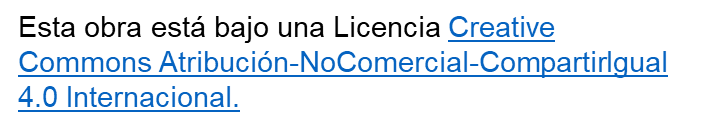 DOI:10.5281/zenodo.12802905
What do we index in LILACS and MEDCARIB databases?
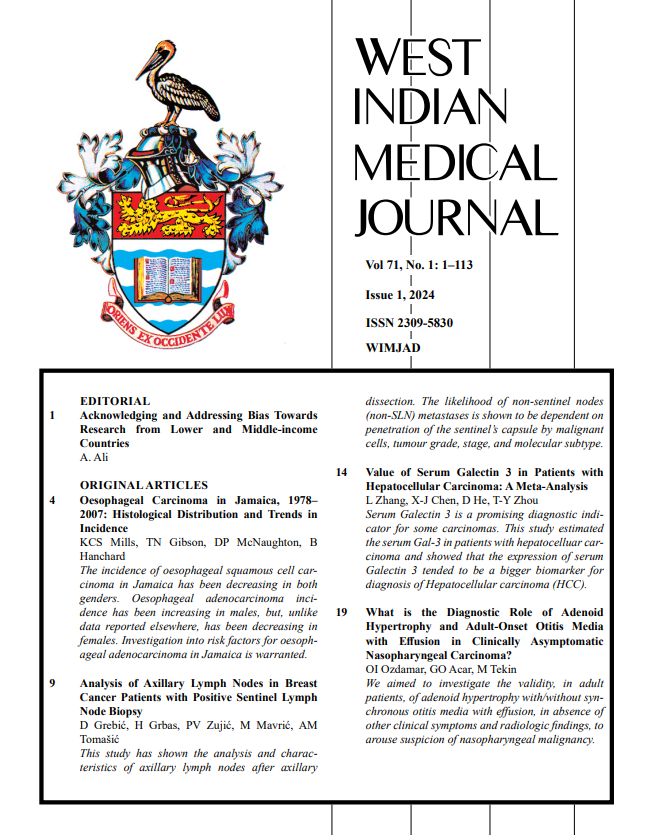 Unconventional documents or grey literature
PhD Thesis and Master's Dissertations
Journal Articles
(book reviews and abstracts are not indexed)
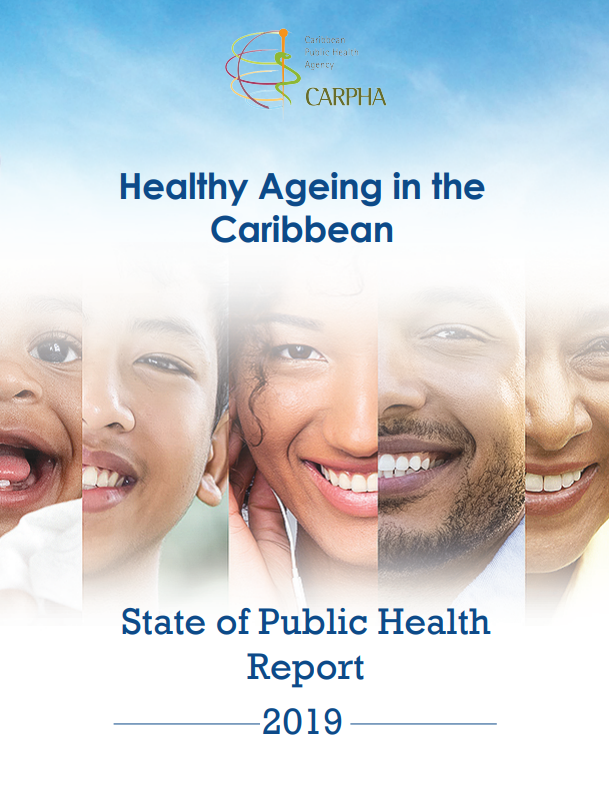 Monographic books and series and chapters
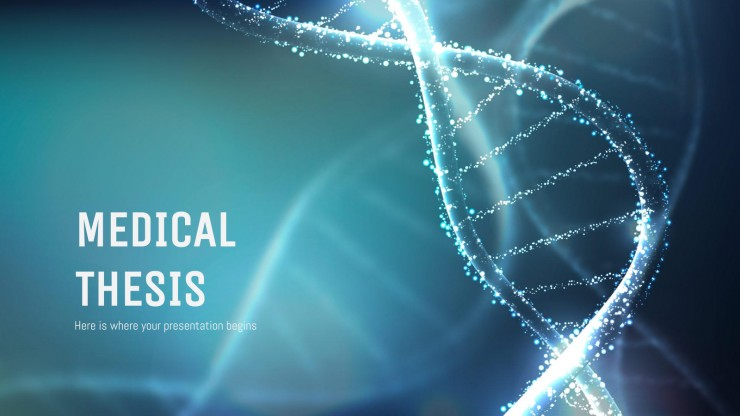 Course Completion Monographies or Projects
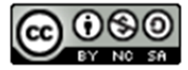 DOI:10.5281/zenodo.12802905
[Speaker Notes: Libros y séries monográficas de instituciones y autores expertos en el área de la Salud
Capítulos que tengan título, autoría y referencias bibliográficas própias
Documentos no convencionales o literatura gris como informes técnicos, programas de salud y otros;
Revistas que fueran evaluadas y aprobadas por el Comité de Evaluación de Revistas LILACS del país o por el Comité de la BVS.
La mayoría de las revistas es indizada “portada a portada”, es decir, todos los artígos son indizados, excepto editoriales y cartas sin contenido o discusión y reseñas y resumenes sin acceso al texto completo del documento;
Algunas revistas son indexadas selectivamente y sólo se indizan los artículos sobre Ciencias de la Salud.
Tesis de doctorado o de grado superior en cualquier área de la Salud y disertaciones de maestría en las áreas de Salud Pública y Enfermería
Para las bases de datos de la BVS, monografías de posgrado y de grado, contactar a la coordinación de la base de datos para conocer los criterios y establecer términos de la cooperación]
Tools Needed
Some tools used to index scientific literature:

- Full text of the document to be indexed;
- Manual for Document Indexing that follows the LILACS Methodology
- The FI-Admin system, used alongside the DeCS/MeSH service
- Database searches, including VHL and PubMed
- Tools such as MeSH on Demand and DeCS Finder
- Medical dictionaries
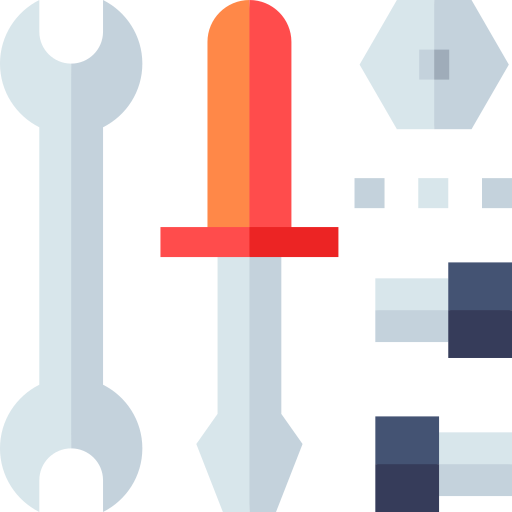 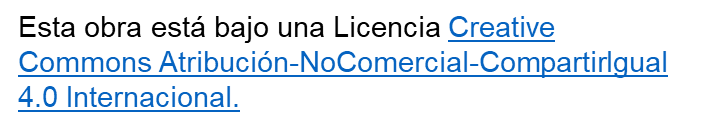 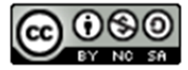 DOI:10.5281/zenodo.12802905
Knowledge and Skills needed for the indexer
Skills
Knowledge
LILACS Methodology Document Indexing Policy
Reading and interpretation
Use of DeCS/MesH
Content Synthesis
Use of the FI-Admin system or other information management system
Logical thinking
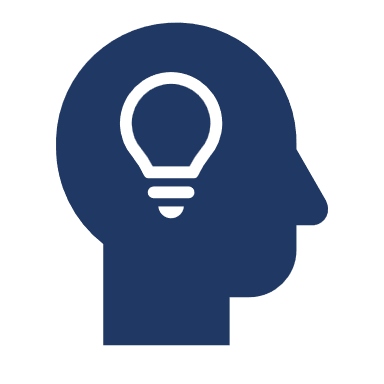 Topics and terminologies in the health area
Attention to detail
Scientific methodology in health
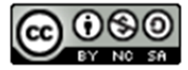 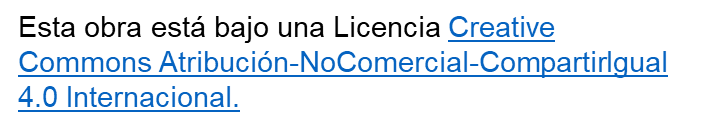 DOI:10.5281/zenodo.12802905
Time and experience in the indexing process
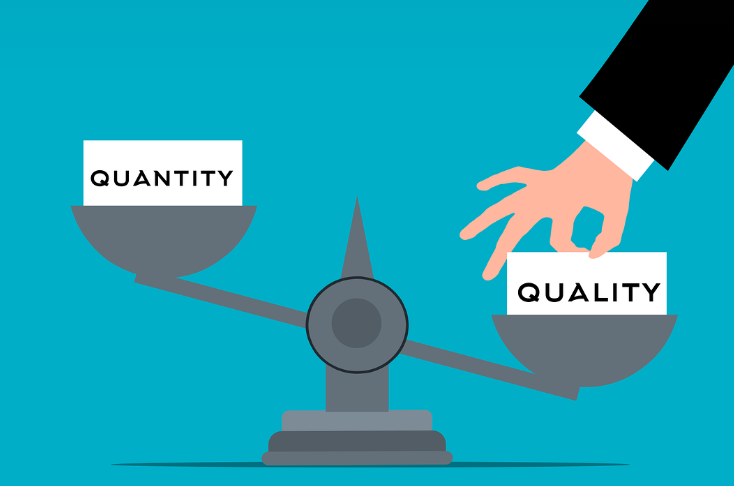 Balance
Quality
Quantity
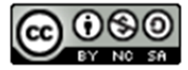 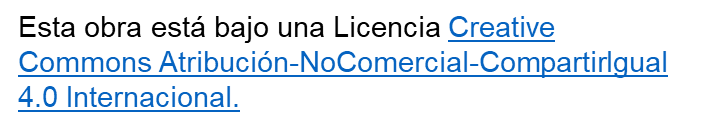 DOI:10.5281/zenodo.12802905
Indexing principles
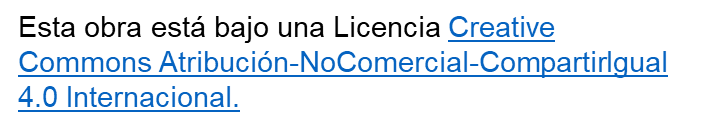 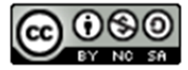 DOI:10.5281/zenodo.12802905
[Speaker Notes: El documento es la principal fuente de información para la indización]
Indexing principles
Typically, there can be a maximum of 6 primary descriptors and up to 20 secondary descriptors.
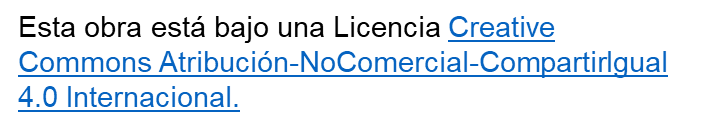 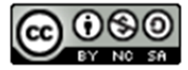 DOI:10.5281/zenodo.12802905
The Indexing Process
Questions to ask while you are indexing:
What are the major points of the article?
What are the minor points of the article?
What is discussed as opposed to what is only mentioned?
What is the slant of the article? Is it:
experimental?
clinical?
pediatric?
geriatric?
obstetric?
veterinary?
microbiological?
endocrinological?
DOI:10.5281/zenodo.12802905
The Indexing Process
A good indexer:
Does not let bias or knowledge of a subject alter how the article is indexedindex only what the article says
Does not read the article word for wordThis takes time and does not always provide better indexing
Recognizes the authority of an article, and does not correct any of the assertions made in the articleDo not attempt to correct bad science or point out mistakes
DOI:10.5281/zenodo.12802905
The Indexing Process
A good indexer:
Describes the concepts in an article using DeCS/MeSH termsFamiliarize yourself with the DeCS/MeSH, be aware of the terms available before you request a new term or use a general term
Always indexes using the most specific termExamine the DeCS/MeSH tree structure to ensure that you are using the most specific term possible
DOI:10.5281/zenodo.12802905
The indexing process
Methods, Discussion and Conclusion
Introduction
Purpose or Objective
Titles, sections, paragraphs, tables, graphs, others.
Attention to
See
3. Follow the indexing principles
2. Identify the concepts to be indexed
Primary descriptors
Secondary descriptors
Check tags (research subjects, historic periods);
Type of Publication
4. Identify and translate to DeCS/MeSH descriptors
5. Assign of descriptors by type in the information management system
6. Review the document indexing
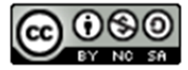 DOI:10.5281/zenodo.12802905
DeCS/MeSH
It is a controlled vocabulary that uses descriptors to index scientific articles and other documents in the biomedical field.
https://decs.bvsalud.org/en/
Vea también:
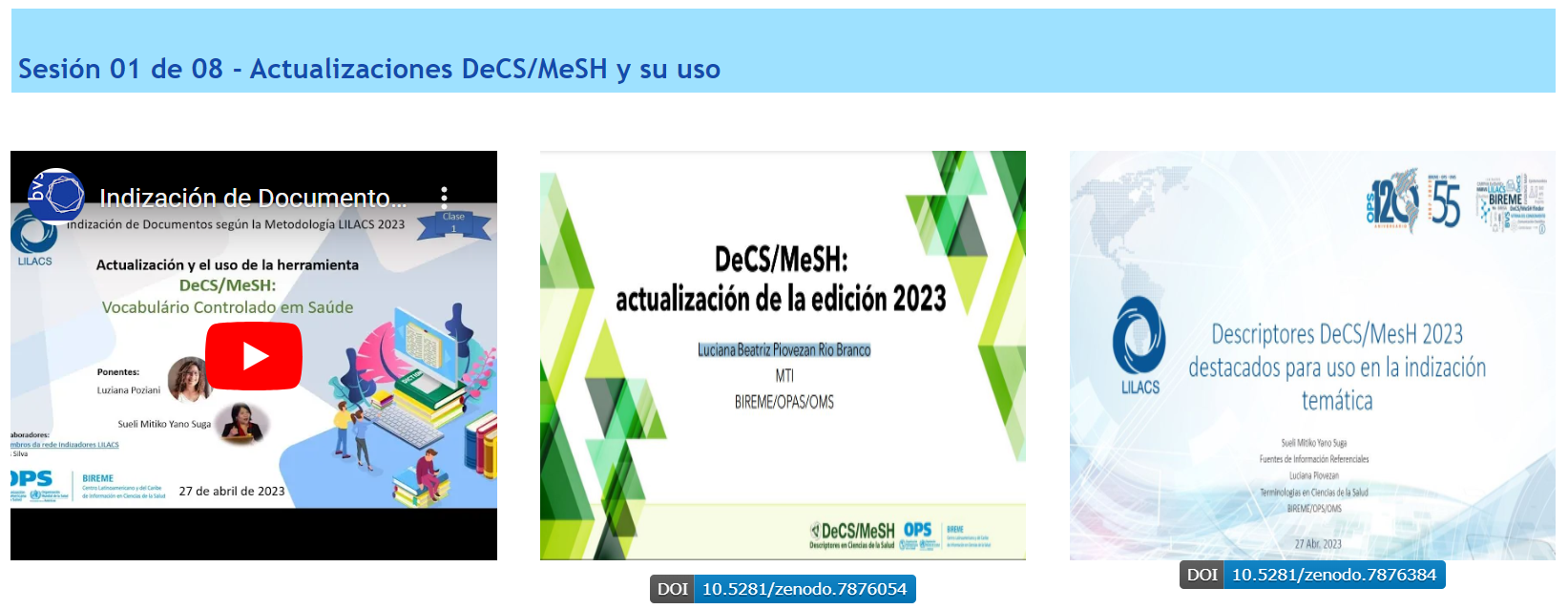 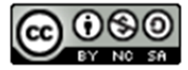 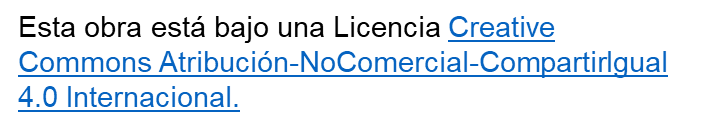 DOI:10.5281/zenodo.12802905
Hierarchical structure of DeCS/MeSH
The DeCS/MeSH terms belong to one or more categories. The indexer should utilize the hierarchical structure to identify the most specific terms.
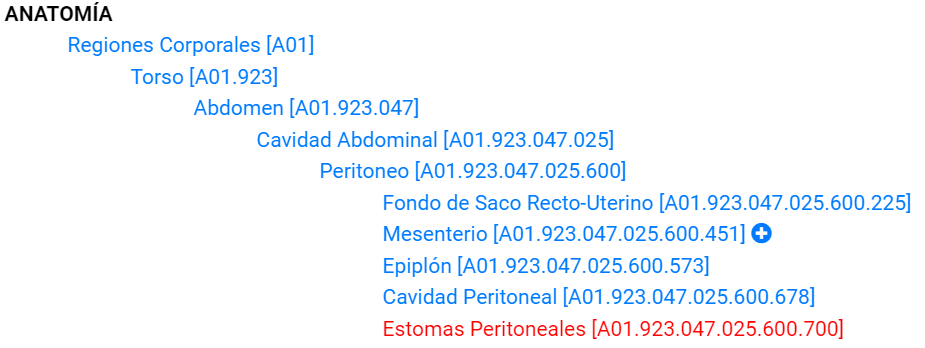 Rule of Three  
When more than three descriptors from the same hierarchical category are identified during discussion, index them using the term that directly precedes them in the hierarchy.
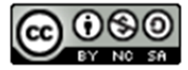 DOI:10.5281/zenodo.12802905
DeCS/MeSH - Indexing Notes
The Indexing Note employs a concise and telegraphic style that necessitates careful reading and interpretation. 

Now, let's explore the meaning of each of its components.
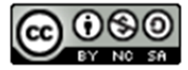 DOI:10.5281/zenodo.12802905
DeCS/MeSH - Indexing Notes
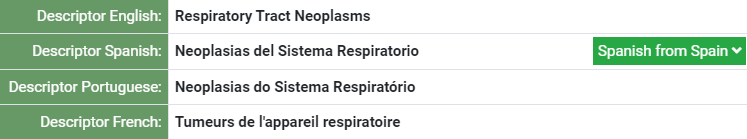 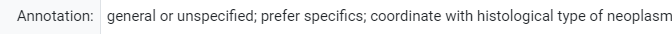 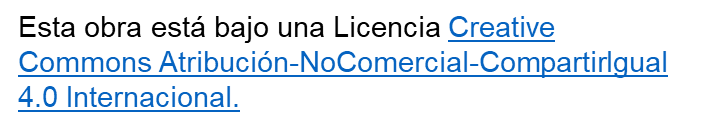 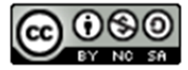 DOI:10.5281/zenodo.12802905
Other example of notes
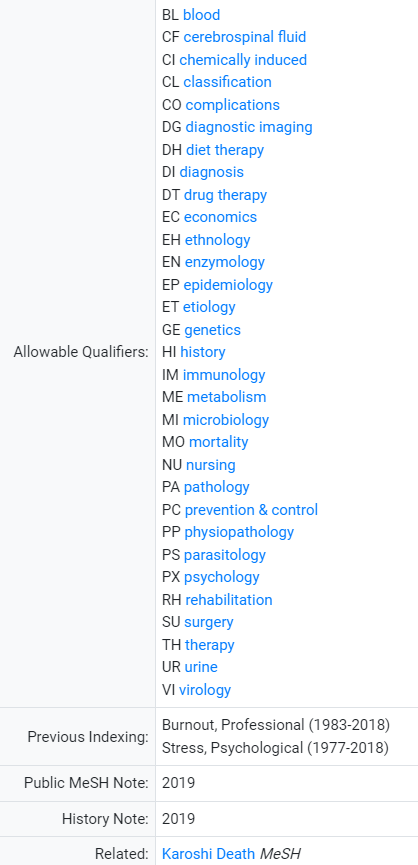 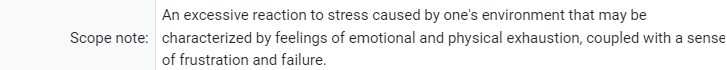 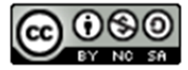 DOI:10.5281/zenodo.12802905
Other example of notes
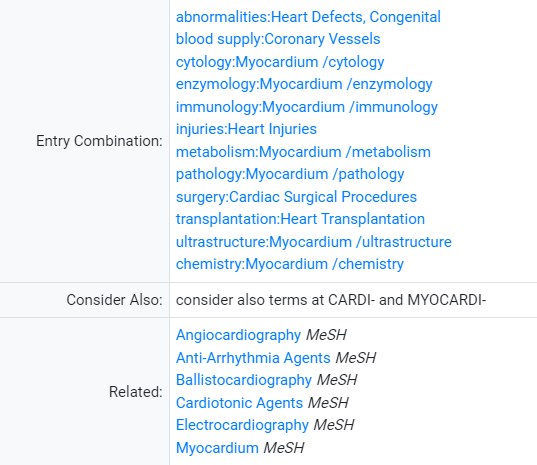 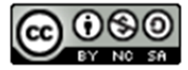 DOI:10.5281/zenodo.12802905
The central topic of the document.
Supplementary information that supports the development of the research findings.
Research subjects and historical periods
Study design or editorial formats
Technical reading aimed at identifying:
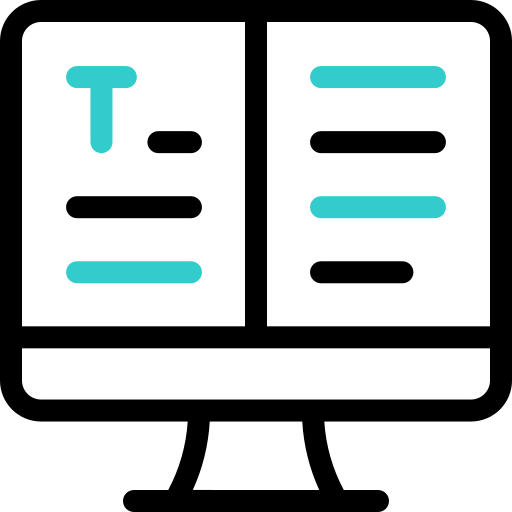 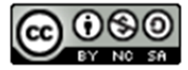 DOI:10.5281/zenodo.12802905
Persons or institutions
Geographic regions
Time periods
Types of descriptors
To determine whether a term is a primary or secondary descriptor, assess the significance of the concept within the specific document. 

Additionally, it's important to note that geographical terms will never be indexed as primary descriptors.
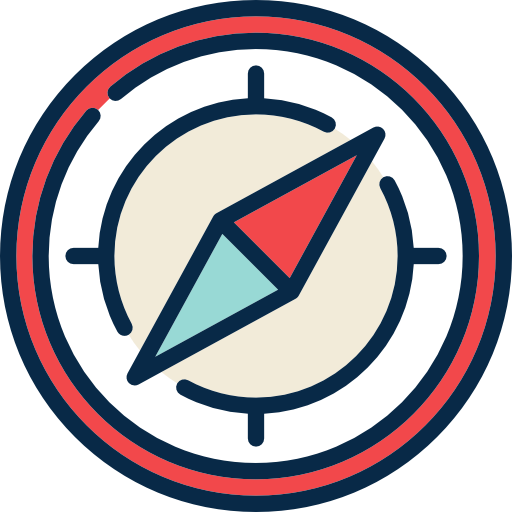 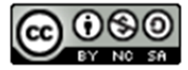 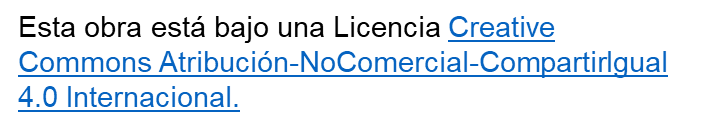 DOI:10.5281/zenodo.12802905
[Speaker Notes: Términos más frecuentes: Enfermedades (Ej. Apendicitis), Compuestos Químicos (Ej. Losartán), Anatomía, (Ej. Pulmón) Terapéutica (Ej. Apiterapia), Funciones (Ej. Función Atrial). Salud Pública (Ej. Salud de Poblaciones Indígenas).]
Types of descriptors
Primary descriptors represent the focal point of the document.
Most frequent terms:
Diseases (e.g. Appendicitis)
Chemical compounds (e.g. Losartan)
Anatomy (e.g. Lung)
Therapeutic (e.g. Apitherapy)
Functions (e.g. Atrial Function)
Public Health (e.g. Health of Indigenous Populations).
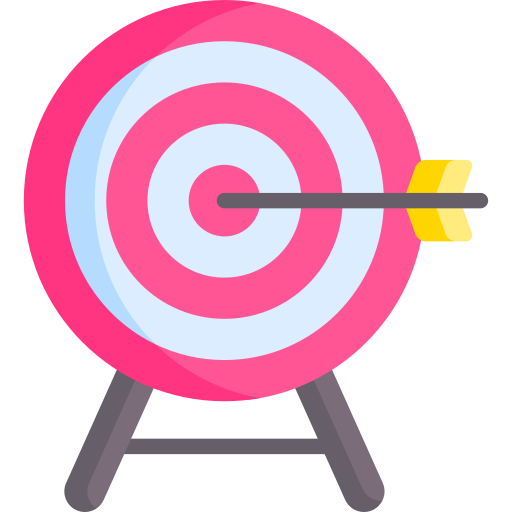 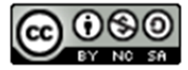 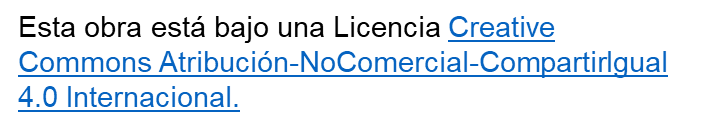 DOI:10.5281/zenodo.12802905
[Speaker Notes: Términos más frecuentes: Enfermedades (Ej. Apendicitis), Compuestos Químicos (Ej. Losartán), Anatomía, (Ej. Pulmón) Terapéutica (Ej. Apiterapia), Funciones (Ej. Función Atrial). Salud Pública (Ej. Salud de Poblaciones Indígenas).]
Types of descriptors
Secondary descriptors refer to topics that are not frequently discussed but enhance and support the development of the main topic.
Most frequent terms:
Types of studies (e.g. Cross-Sectional Studies)
Techniques (e.g. Ultrasonography)
Disease attributes (e.g., Recurrence)
Epidemiological concepts (e.g. Prevalence)
Geographic regions (e.g., Latin America)
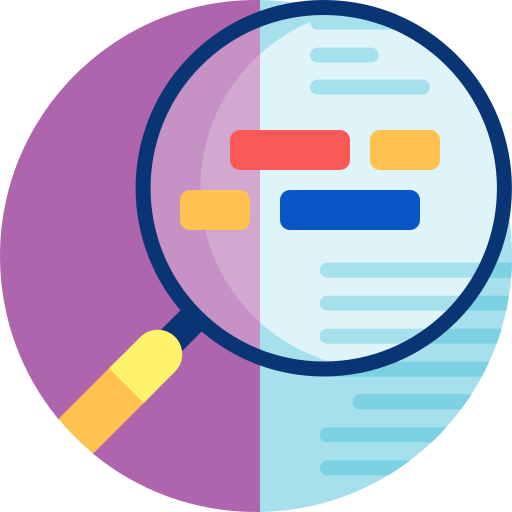 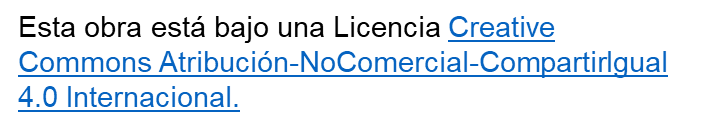 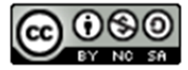 DOI:10.5281/zenodo.12802905
[Speaker Notes: Términos más frecuentes: Enfermedades (Ej. Apendicitis), Compuestos Químicos (Ej. Losartán), Anatomía, (Ej. Pulmón) Terapéutica (Ej. Apiterapia), Funciones (Ej. Función Atrial). Salud Pública (Ej. Salud de Poblaciones Indígenas).]
diagnóstico
Types of descriptors
Qualifiers: represent the aspects, concepts, perspectives that the author discusses on a particular subject.

E.g. Thyroiditis/genetics
/diagnóstico
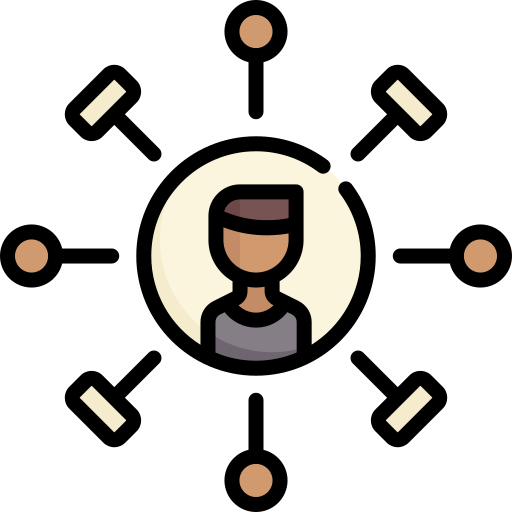 /tratamiento
 farmacológico
y otros...
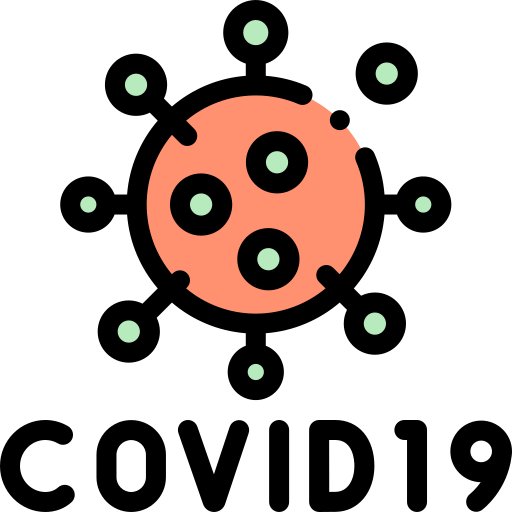 /reabilitación
/sangre
/genética
/epidemiología
/etiología
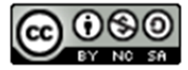 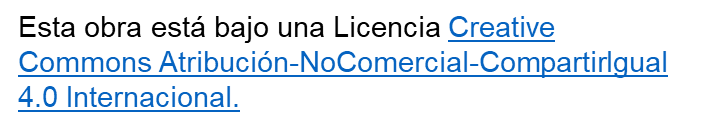 DOI:10.5281/zenodo.12802905
Types of descriptors
Check tags: Describe the study's subjects (population) and the time periods it covers. These aspects are predefined in the indexing system.

Examples: Humans, Animals, Female, Male, Adult; History of the 21st Century
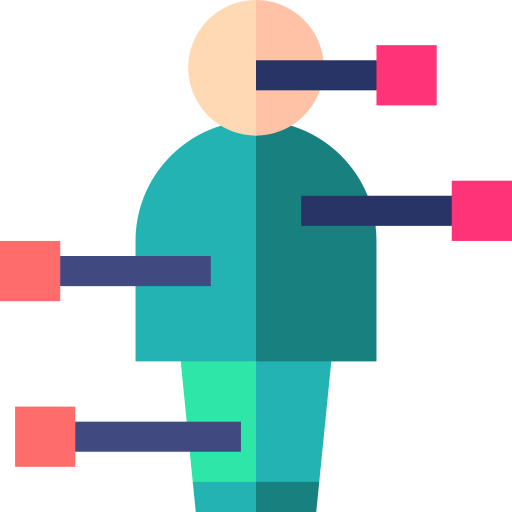 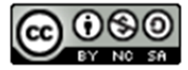 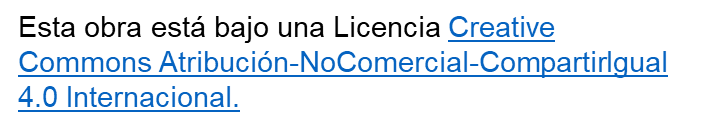 DOI:10.5281/zenodo.12802905
Types of descriptors
Publication type refers to the format or category of a study. 

Examples: Editorial, Case Reports, Review, Controlled Clinical Trial, and so on.
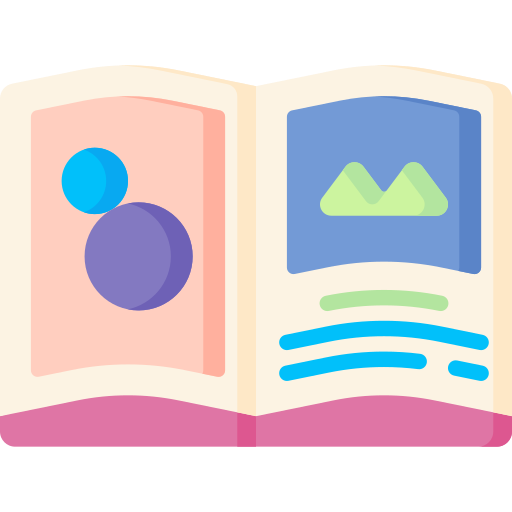 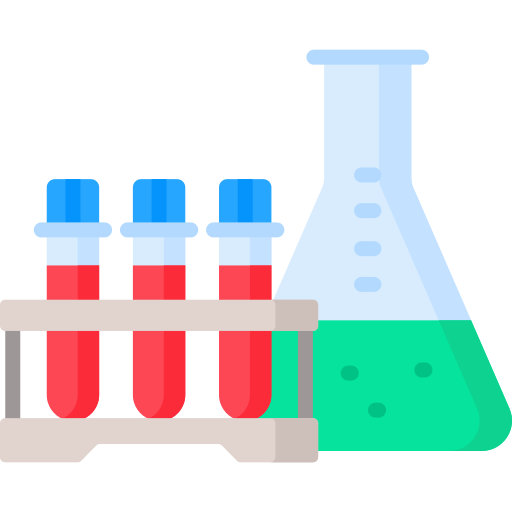 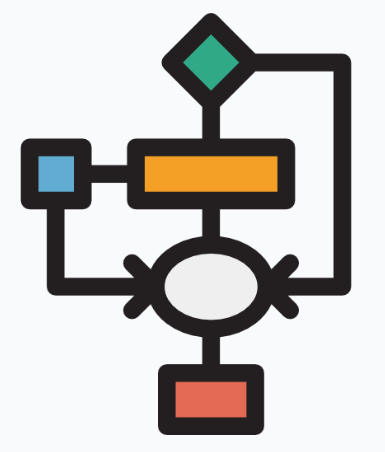 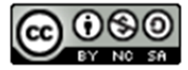 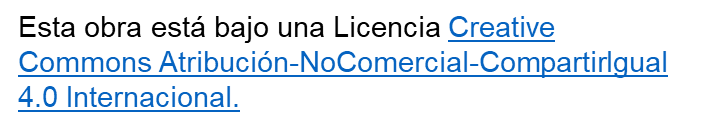 DOI:10.5281/zenodo.12802905
Coordination of descriptors:Pre-coordination and post-coordination
The indexing system of the LILACS Methodology is organized by employing a coordinated combination of descriptors.
Two or more descriptors: HEADACHE + VOMITING
Descriptor: DENGUE/epidemiology 
Pre-coordinated descriptor: ACUTE DISEASE
Descriptor plus pre-coordinated descriptor: GOUT + ACUTE DISEASE
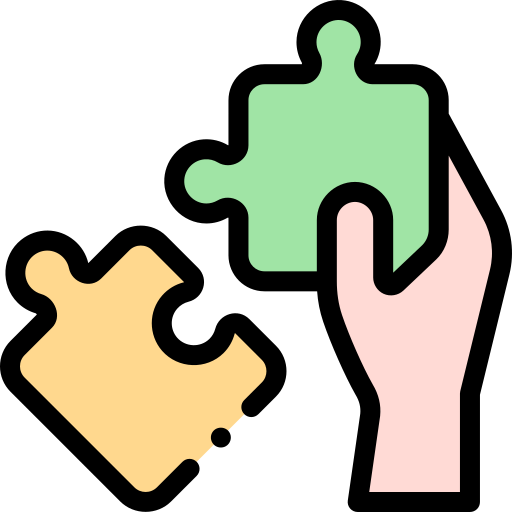 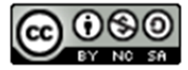 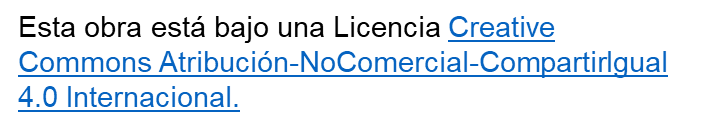 DOI:10.5281/zenodo.12802905
Factors involved in indexing
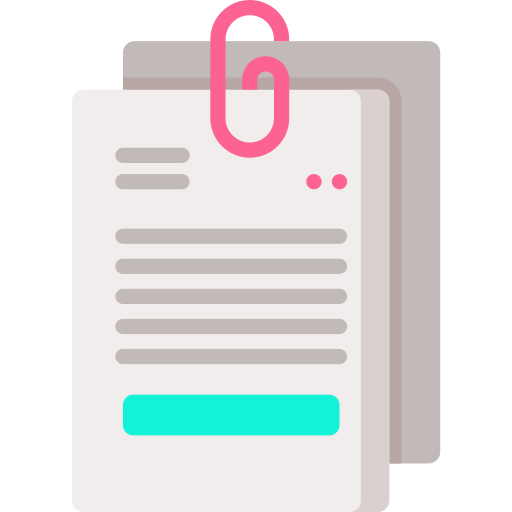 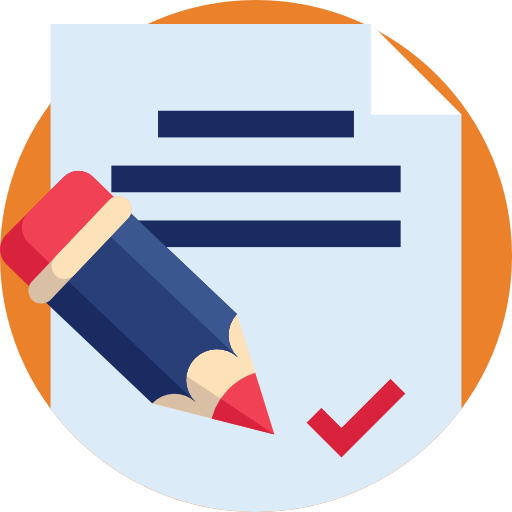 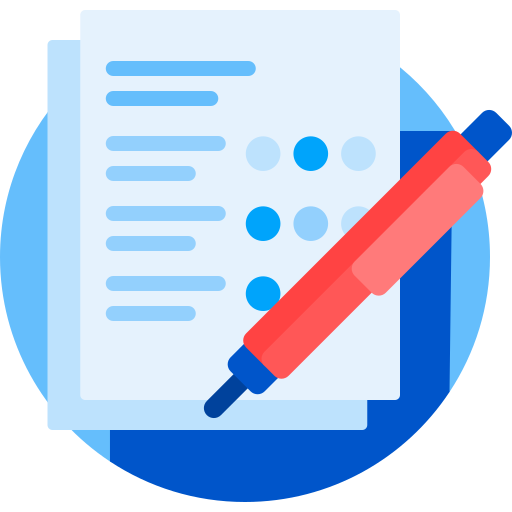 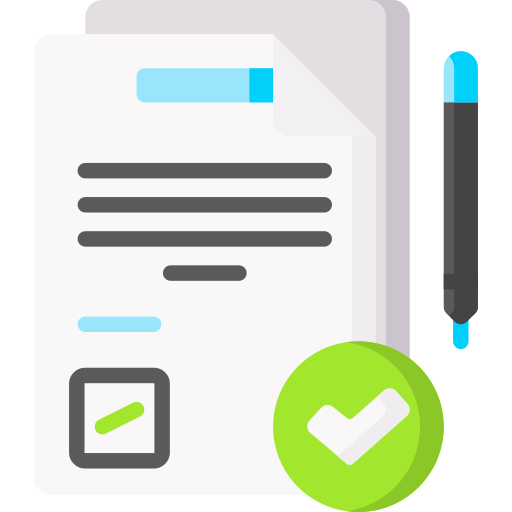 Content complexity (topic)
Clear wording with simple language
Study Design Type
Document structure
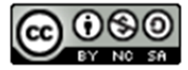 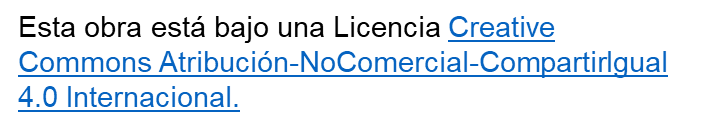 DOI:10.5281/zenodo.12802905
[Speaker Notes: Estructura del documento: Introducción, material y métodos, resultados, discusión y conclusiones]
Indexing depth
Non-depth indexing
Monographs (Books)
Theses and dissertations 
Grey literature
Publishing
Letters
Feedback
Case Reports
Revision
Biographies/Obituaries
More in-depth or comprehensive
Original articles
Clinical Trials
Meta-analysis
Systematic reviews
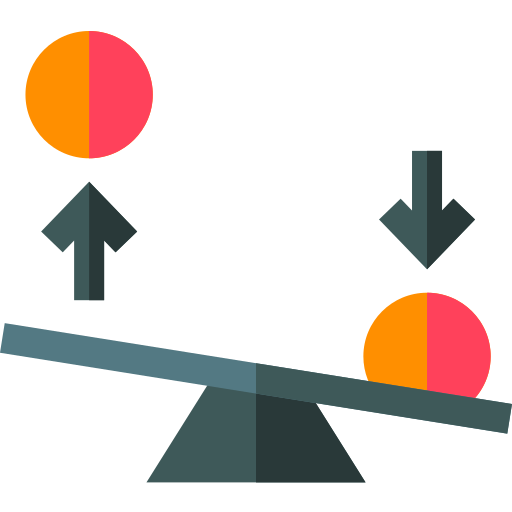 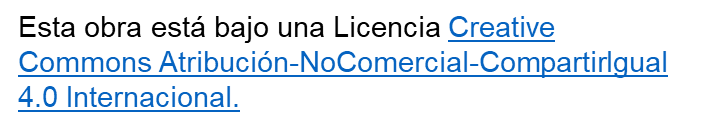 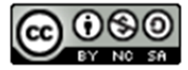 DOI:10.5281/zenodo.12802905
[Speaker Notes: Más superficial: indización con menos detalle
Más profunda o exhautiva: indizado en detalle, cubriendo todos los puntos principales, así como los puntos secundarios importantes

Más superficial

Editoriales (con discusión, contenido. Si sólo presentación de los artículos, no es necesario indizar)
Cartas
Comentarios
Informes de casos
Revisión
Libros
Tesis y disertaciones (no es sencillo porque muchas veces no hay descriptores listos)
Literatura gris (documentos gubernamentales)]
Non-depth indexing
Example: Editorial

Primary Descriptors:
Periodicals as Topic
Medical Writing
Nursing

Publication Type: Editorial
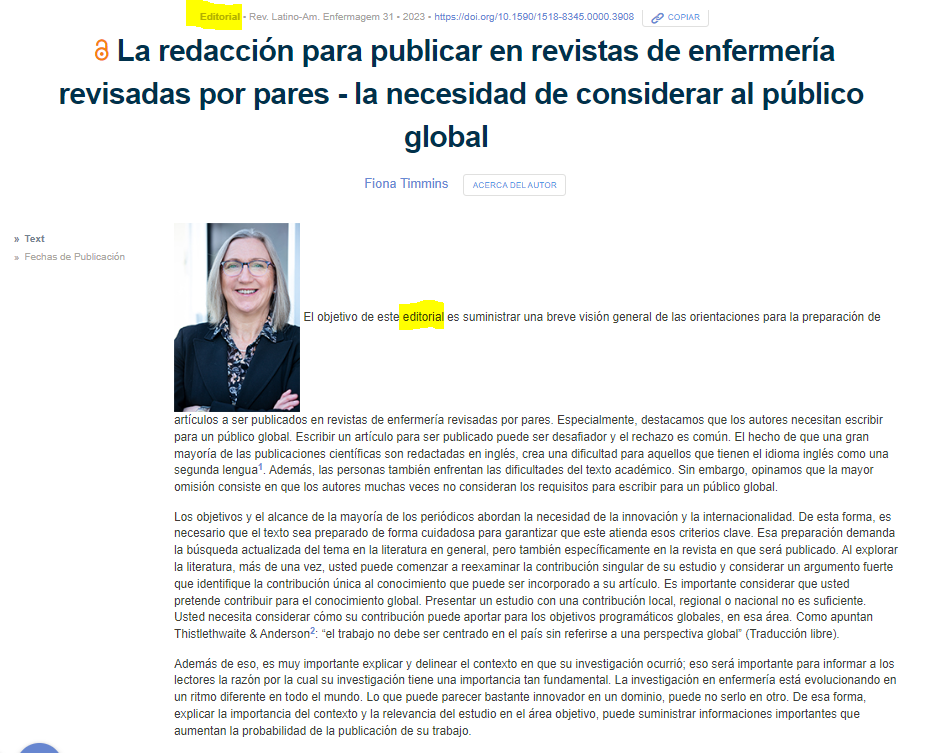 Non-Depth indexing means that the article is indexed with less detail and less specificity. In general, letters, news items, editorials, and reviews are indexed non-depth.
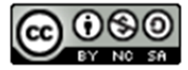 DOI:10.5281/zenodo.12802905
Depth indexing: More comprehensive
Example
Primary Descriptors:
Covid-19/psychology
Covid-19/epidemiology
Health Personal/psychology
Burnout, Psychological/epidemiology
Depression/epidemiology
Secondary Descriptors:
Immunoglobulin M/blood
Immunoglobulin G/blood
Serological test for COVID-19
Covid-19/diagnosis
Seroepidemiological Studies
Prospective Studies
Risk factors
Prevalence
Incidence
Argentina/epidemiology
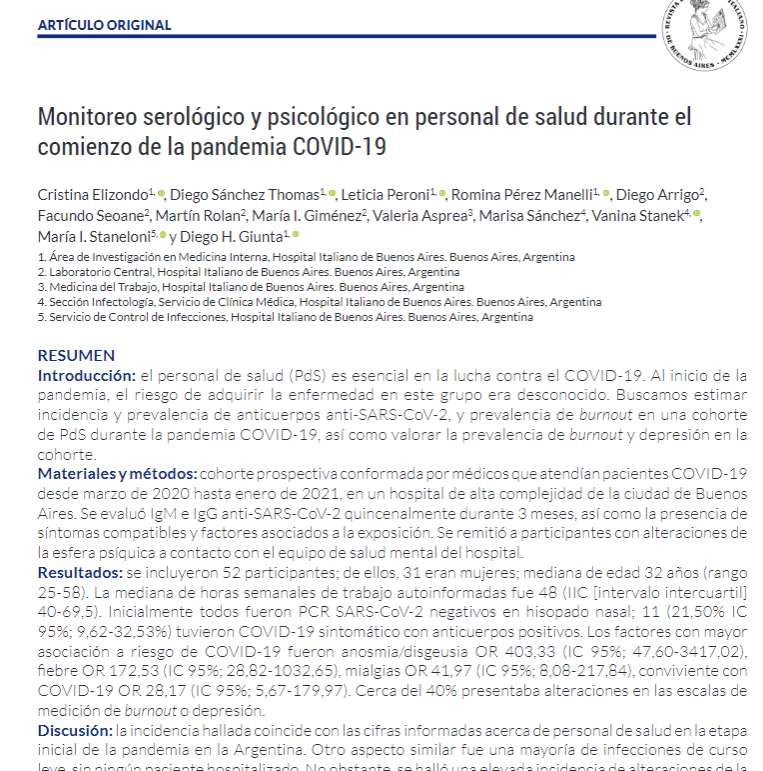 Check tags
Human
Male
Female
Adult
Middle Age
Publication Type:
Observational Study
Depth indexing means that the article is indexed in detail, covering ALL main points and significant minor points.
https://ojs.hospitalitaliano.org.ar/index.php/revistahi/article/view/248/115
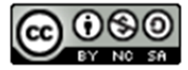 DOI:10.5281/zenodo.12802905
Indexing Process Checklist
Do the Primary Descriptors represent the focal point of the document?
Were the descriptor coordinations done?
Were the elements of the title analyzed and indexed according to the discussion of the document?
Were the aspects/facets of the subject of the document assigned?
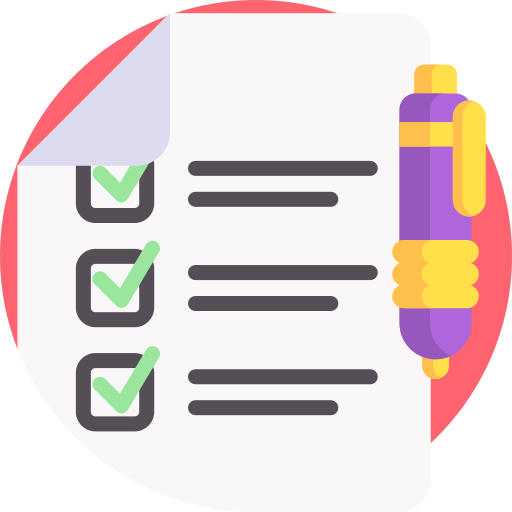 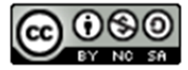 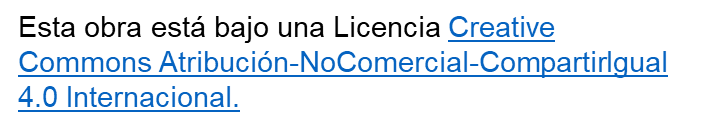 DOI:10.5281/zenodo.12802905
Indexing Process Checklist
Were complementary discussions such as types of study, characterization of the disease, and other aspects of the subject indexed as Secondary Descriptors?
Were research subjects and historical periods described as check tags?
Was the format or design of the study indexed as Publication Type?
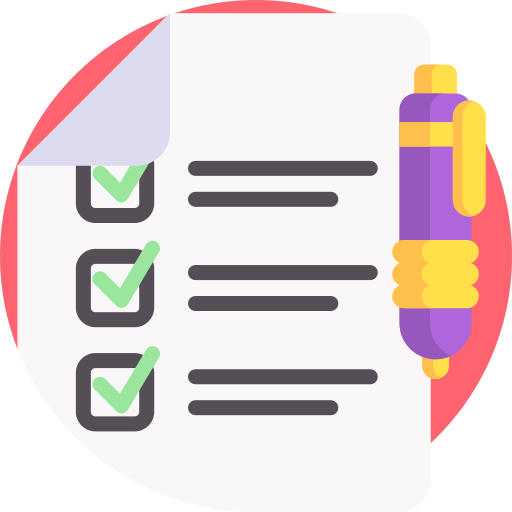 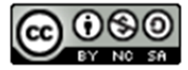 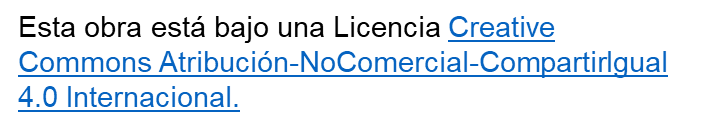 DOI:10.5281/zenodo.12802905
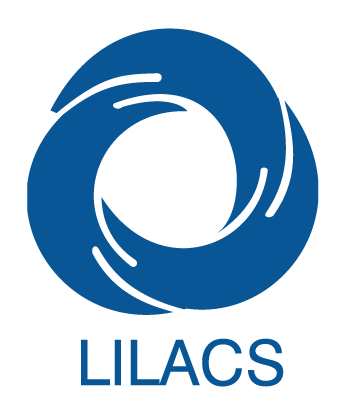 Thank you very much!
SUELI MITIKO YANO SUGA
BIREME/PAHO/WHO
sugasuel@paho.org
Specify in the subject that you are from 
MEDCARIB Network, please.
Thank you!
DOI:10.5281/zenodo.12802905
References
National Library of Medicine. MEDLINE indexing online training. Available in: https://www.nlm.nih.gov/bsd/indexing/training/USE_010.html
BIREME/OPS/OMS. Curso de indexação LILACS. https://lilacs.bvsalud.org/guias-e-manuais/docs/curso-avancado-de-indexacao-de-documentos/ 
Strehl, Letícia. Avaliação da consistência da indexação realizada em uma biblioteca universitária de artes. Disponible en: https://www.scielo.br/j/ci/a/TLq9jdTCfRyS5Dqt4THdJFt/#:~:text=O%20que%20determina%20a%20qualidade,documentos%2C%20permitindo%20sua%20eficaz%20recupera%C3%A7%C3%A3o. Acceso en 11/05/2023
Fujita, Mariângela Spotti Lopes. La enseñanza de la lectura documentaria en el abordaje cognitivo y socio-cognitivo: orientaciones a la formación del indizador 
Fujita, Mariângela Spotti Lopes. A leitura em análise de assunto para identificação e seleção de conceitos: orientações a todos leitores com objetivo de indexação. In: FUJITA, M. S. L.; ALVES, R. C. V.; ALMEIDA, C. C. (org.). Modelos de leitura documentária para Indexação: abordagens teóricas interdisciplinares e aplicações em diferentes tipos de documentos. Marília: Oficina Universitária; São Paulo: Cultura Acadêmica, 2020. p. 17-42. DOI: https://doi.org/10.36311/2020.978-65-86546-07-1.p17-42
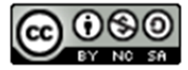 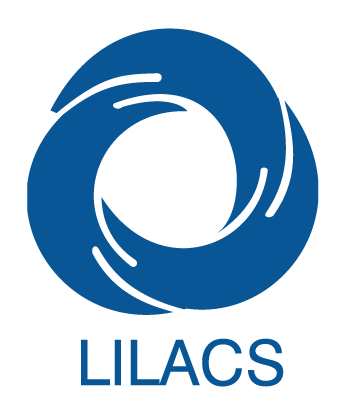 Acknowlegments
LILACS Indexers Network

Aldana Ljeschak Marino (AR2.1 - Argentina)
Cibele Araújo Camargo Marques dos Santos (BR166.2 - Brasil)
Diane Vicente do Amaral (Brasil)
Juan Carlos Machuca (CL.1 - Chile)
Leonardo Adriano Ragacini (BR926.1 - Brasil)
Lucilena Maria Bragion de Micco (Brasil)
Maria Graciela Sevilla (AR1.1 - Argentina)
Omar Chavez Martinez (MX63 - México)
Rafael de Micco Júnior (Brasil)
Laís Aparecida da Silva (Brasil) - coordination
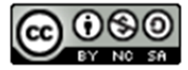 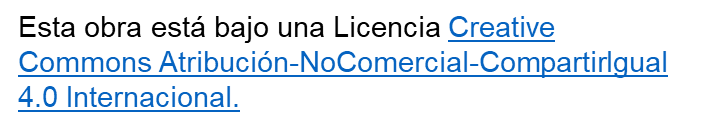 DOI:10.5281/zenodo.12802905